CSE 486/586 Distributed SystemsMid-Semester Overview
Steve Ko
Computer Sciences and Engineering
University at Buffalo
We’re at a Mid-Point: What We’ve Discussed So Far
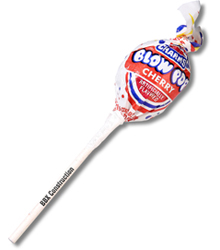 Main communication infrastructure: the Internet
Communication between two processes
Socket API
Failure detection
Concept of time in distributed systems
Communication between multiple processes
Multicast algorithms
Organization of distributed systems
Server-client
Peer-to-peer, DHTs
Impossibility of consensus
2
The Other Half of the Semester
Consensus algorithms: mutual exclusion, leader election, paxos
Distributed storage basics: transactions and consistency
Distributed storage case studies: Amazon Dynamo, NFS, Facebook Haystack, Facebook f4
Remote procedure call
Security
BFT (Byzantine Fault Tolerance)
3
CSE 486/586 Administrivia
Midterm: 3/13 (Wednesday) in class
Everything up to the last lecture
1-page cheat sheet is allowed.
Blue or black ink pen
Best way to prepare
Read the textbook & go over the slides.
Go over the previous exams.
PA2-B due this Friday
Please remember that we’ll be running code similarity checkers (automatic F if found too similar).
4
Acknowledgements
These slides contain material developed and copyrighted by Indranil Gupta (UIUC).
5